Earth Biomes
The wonderful things of Earth.
Ecosystems
An Ecosystem is shaped by: 
Food webs
Water, carbon and nitrogen cycles 
Weather
What is a Biome?
A Biome is a group of Ecosystems with similar climates and organisms
Climate is driven by the amount of sunlight and rainfall
What is a Biome?
The earth is round, so light from the sun hits the earth unevenly
Less light at poles
More light at  equator
More light = more energy
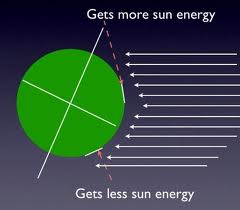 Climate
Climate has 2 main parts:
Temperature 
Determined by Latitude and Altitude
Rainfall
Determined by Latitude and Altitude
The climate determines what type of organisms can live in an area
temperature Map
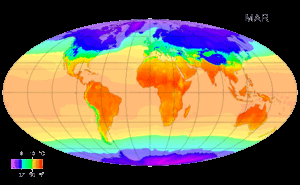 Rainfall map
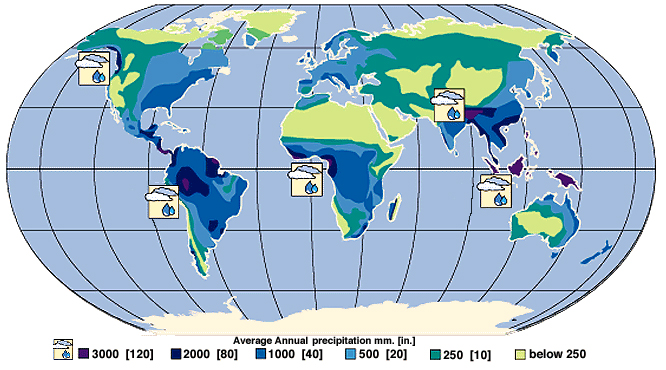 Plant life
Producers form the base of any ecosystem
Producers have adapted to live almost everywhere on the earth
The types of plants help determine the Biome
Deserts
Characteristics:
Less than 25 cm of rain per year
Extreme temperature change each day
40○C during the day, 5○C at night
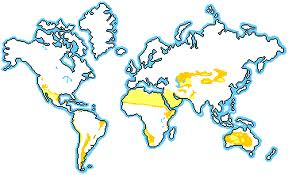 Grasslands
Characteristics:
Grass is primary plant
25-75cm of rain per year
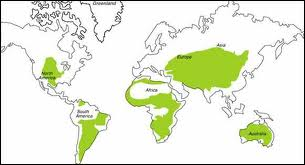 Deciduous Forest
Characteristics:
At least 50cm of rain per year
4 seasons
Trees lose leaves for winter
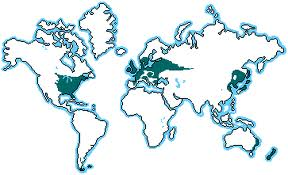 Rainforests
Tropical (warm) or Temperate (cool)
Characteristics:
Highest number of different species
At least 300cm of rain per year
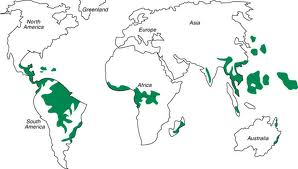 Boreal Forest (taiga)
Characteristics:
20-75cm of rain per year
Cold temperatures
Coniferous trees
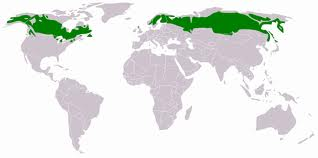 Tundra
Characteristics:
Less than 25cm of rain per year
Very cold
Soil is frozen (permafrost) most of the year
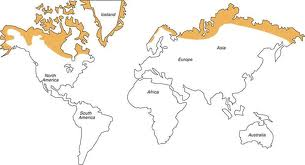 Freshwater
Characteristics:
Ponds, lakes, streams and rivers
Low salt concentration in water
Species adapted to water life
Marine
Characteristics:
High salt concentrations
Oceans, bays etc
5 areas: Estuaries, Intertidal, Neritic, Surface, Deep